Análise de demonstrações contábeis
Balanço São Paulo F.C.
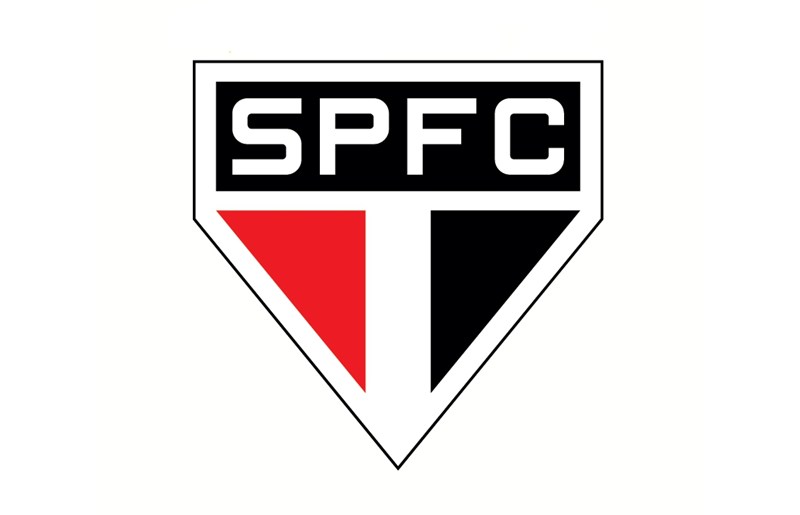 Parecer dos auditores
Estrutura da apresentação
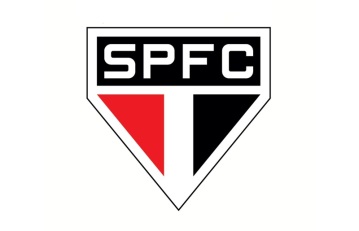 1. Contexto futebol brasileiro

2. Análise de contas 

3. Análise de resultados e indicadores

4. Comparação Palmeiras

5. Considerações finais
1. Contexto futebol brasileiro
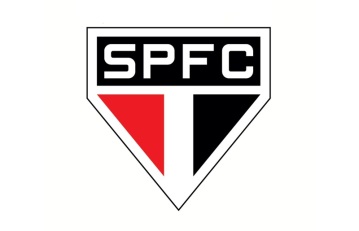 Cenário atual financeiro dos clubes:

Má gestão ou maquiagem dos reais números contábeis?
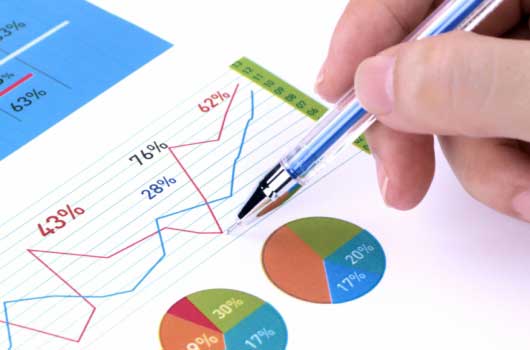 1. Contexto futebol brasileiro
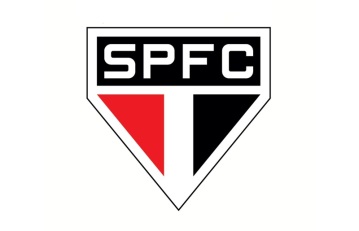 Em 2016 os clubes irão melhorar sua situação financeira devido ao recebimento das “luvas” referente ao triênio de 2019-2024;
Antecipam recebimentos para maquiar a real situação;
Isso ocorreu em 2012 e volta a ocorrer em 2016 devido ao contrato de triênio.
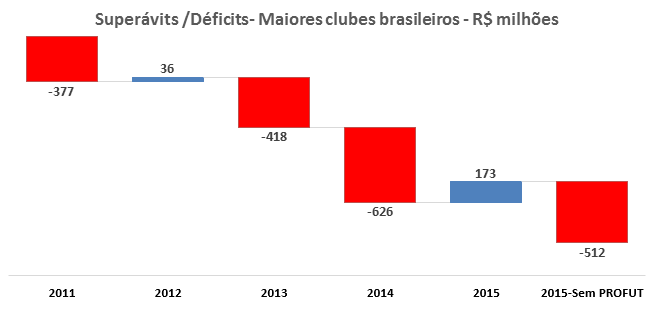 1. Contexto futebol brasileiro
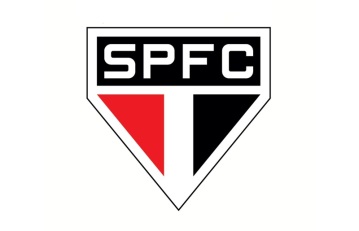 Dependência dos clubes pelas luvas
Os valores da TV que movimentaram cerca de R$ 1,4 bilhão em 2015 saltaram 76% e atingiram quase R$ 2,5 bilhões
1. Contexto futebol brasileiro
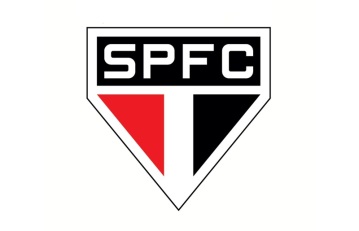 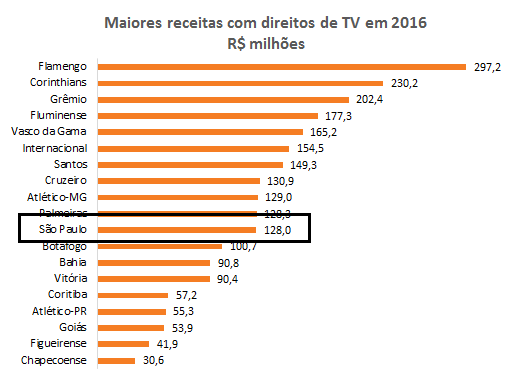 1. Contexto futebol brasileiro
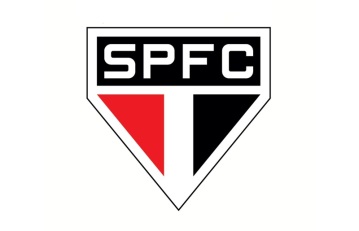 Os 20 times de maior expressão no cenário  do futebol brasileiro somados fecharam o ano de 2016 com superávits histórico de R$ 435 milhões. Um número fictício, já que esse montante de luvas não corresponde à realidade do mercado.

Amir Somoggi, especialista pela FGV em gestão esportiva, estima que o real valor seria um déficit de R$ -365 milhões em 2016.
1. Contexto futebol brasileiro
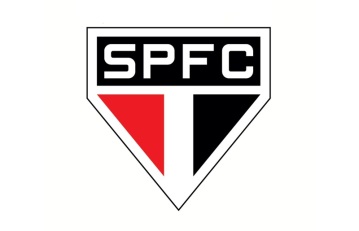 Por que os clubes persistem em práticas contábeis que iludem os torcedores e não demonstram a real situação?

Órgãos que regulamentam: CBF, STJD, APFut, STF (Estatuto do torcedor).
1. Contexto futebol brasileiro
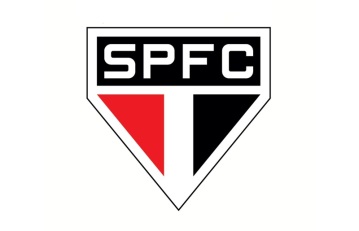 CBF: Enquanto a CBF gasta R$ 67 milhões com as séries A, B, C e D, paga R$ 175 milhões em despesas administrativas e pessoal. É um gasto 2,6x maior interno do que com campeonatos.
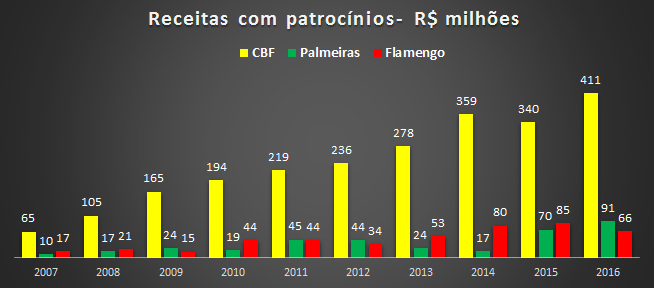 1. Contexto futebol brasileiro
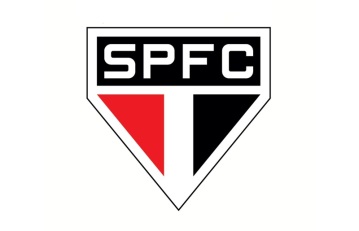 Exemplo futebol estrangeiro:
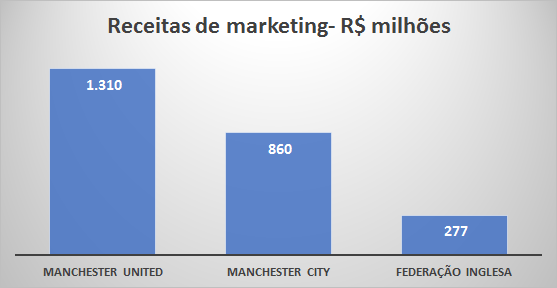 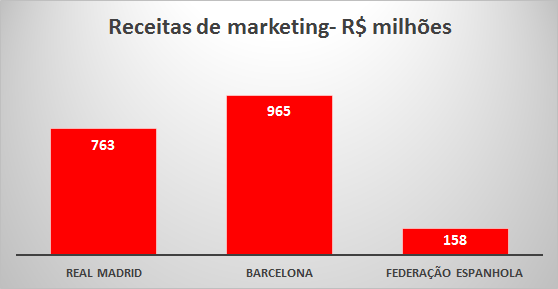 Demonstração fluxo de caixa
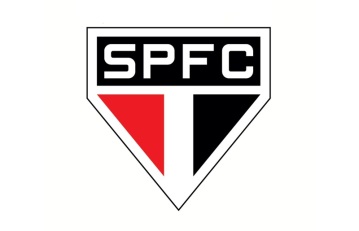 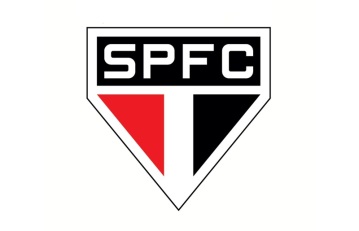 2. Explicação estrutura BP
Contas a Receber:

Conta representa 90% do ativo circulante e 42% do ativo não-circulante
     - Contrato de televisionamento 56% de CP e 69% de LP.

Conta entidades esportivas
     - Direitos federativos dos atletas que o clube tem posse e recebe em negociações.
2. Explicação estrutura BP
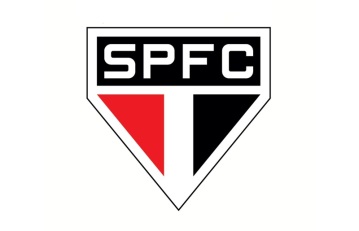 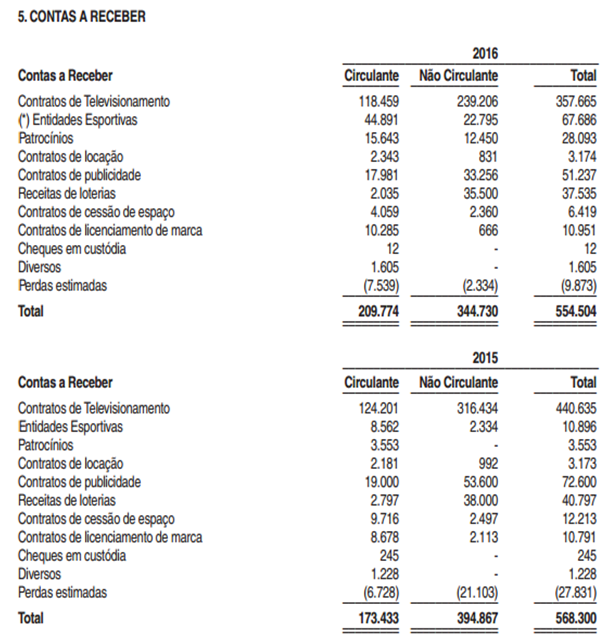 Contas a receber:

Aumento de 424% em Entidades Esportivas com a venda de jogadores;

Aumento de patrocínio;

Diminuição de perdas estimadas.
2. Explicação estrutura BP
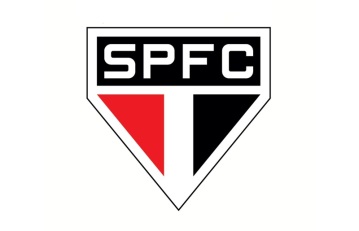 Intangível líquido

Aumento de 24%
Conta representa 24% do ativo não circulante
Conta Contrato de atletas profissionais de 58 para 96 milhões
 Melhora indicador de endividamento geral
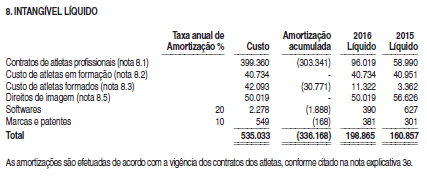 2. Explicação estrutura BP
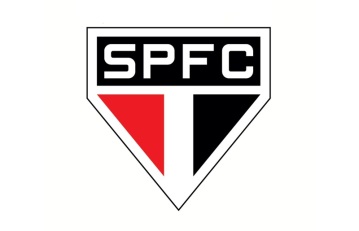 Receitas a apropriar:

Conta passivo redutora;

Representa 45% do passivo circulante;

Refere-se aos contratos de patrocínio, publicidade, cessão de direitos e espaços, licenciamento de marca e locação.
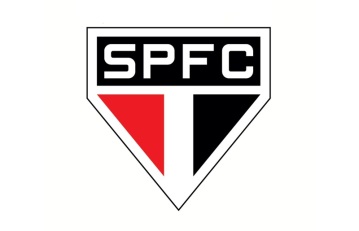 2. Explicação estrutura BP
Receitas a apropriar:
Variação percentual de -17%
2. Explicação estrutura BP
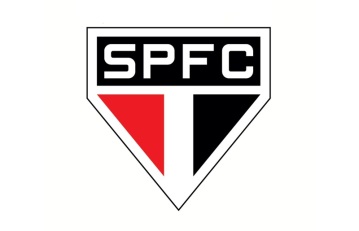 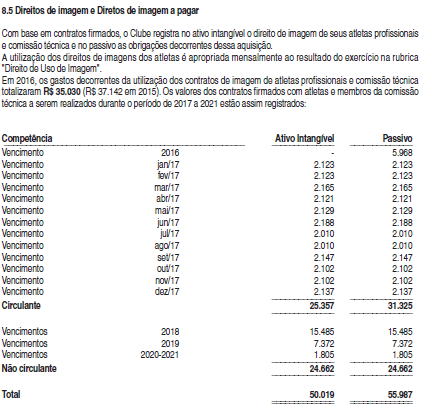 Direitos de imagem a pagar:

Passivo financeiro básico sem derivativo;

Representa 12,5% do Intangível Líquido;

O direito de imagem de atletas e comissão técnica.
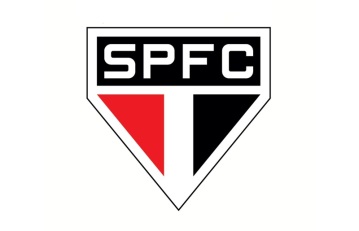 2. Explicação estrutura BP
Polo Clube:

Em 2014 o clube cedeu parcialmente parcelas de contratos de cessão de direitos de captação, fixação, exibição e transmissão do Campeonato Brasileiro de 14-17 pay-per-view, televisão aberta, internet, telefonia móvel e televisão internacional.

Valor de 50 milhões com carência de 5 meses em 40 parcelas.
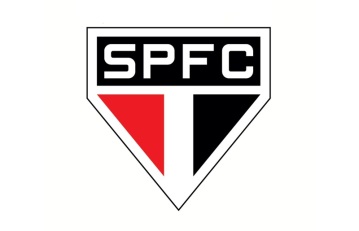 2. Explicação estrutura BP
Caixa e Equivalentes:
As aplicações financeiras são de baixo risco e liquidez imediata.

Liquidez imediata de 2,2%.
2. Explicação estrutura BP
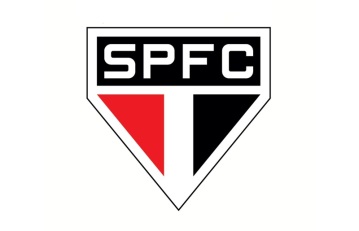 Empréstimos:

Destinados para capital de giro, e a garantia são contratos de cessão de direitos de transmissão, publicidade, licenciamento de marca, locação de camarotes e cessão de espaços a terceiros.
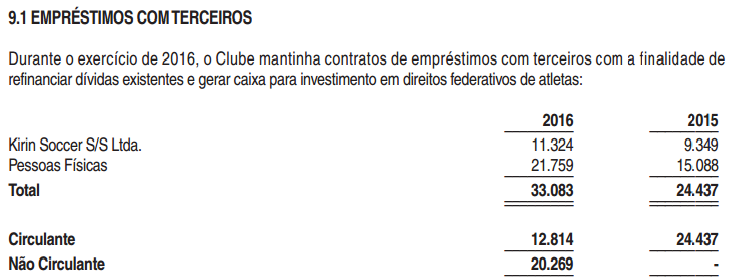 2. Explicação estrutura BP
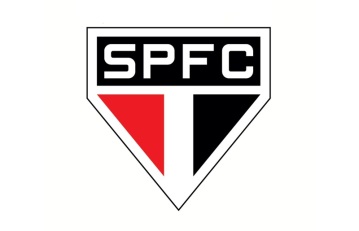 Inadimplência:

Em dezembro de 2016 e 2015, o Clube estava inadimplente com as operações de empréstimos e financiamentos.
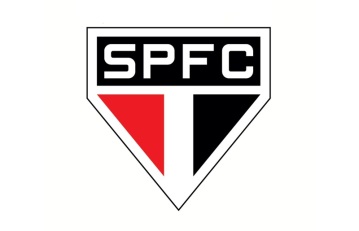 3. Análise de resultados
Por que tamanha diferença?-Análise na DRE
Receitas S.P.F.C. - 2016
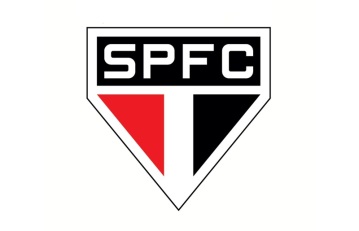 Receitas S.P.F.C. - 2015
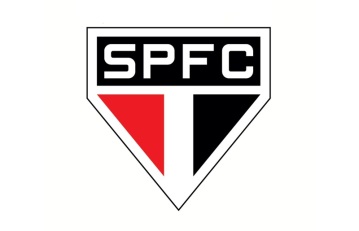 Principal fonte de receita
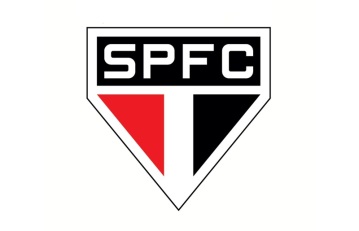 Despesas S.P.F.C. - 2016
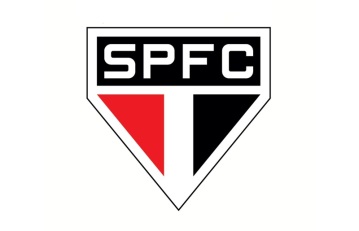 Despesas S.P.F.C. - 2015
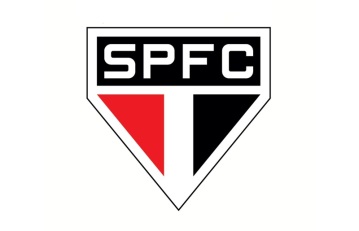 Principal gerador de despesa
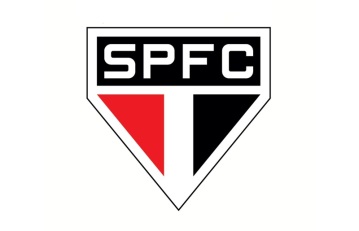 Indicadores
3. Análise de indicadores
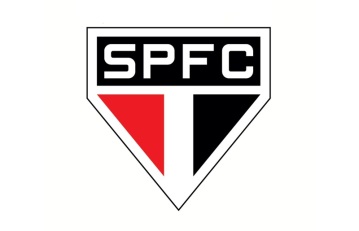 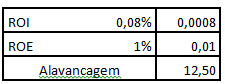 A cada 1 real de empréstimo, o clube ganha 0,04 centavos em decorrência da alavancagem.
4. Comparação com Palmeiras
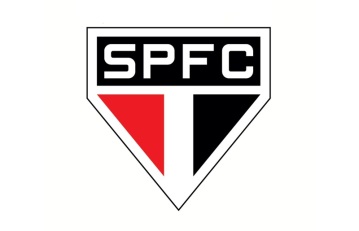 A situação financeira de ambos os times são bem parecidas.
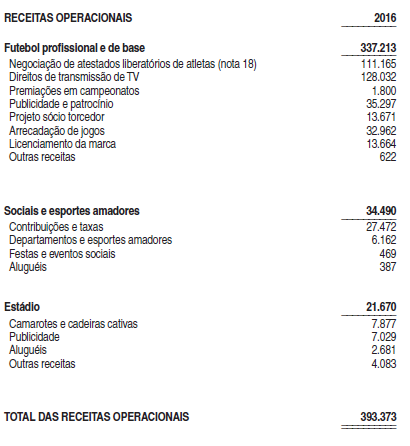 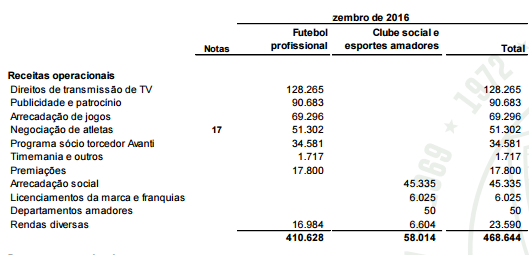 4. Comparação com Palmeiras
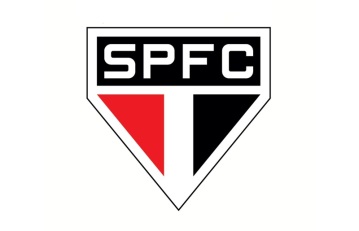 Palmeiras:
Receita futebol profissional e base: R$ 128 milhões direitos televisivos, R$ 90 milhões patrocínio e publicidade, R$ 69 milhões receita jogos, R$ 51 milhões negociação atletas, R$ 34 milhões sócio torcedor. 

São Paulo: 
R$ 128 milhões direitos televisivos, R$ 35 milhões publicidade e patrocínio, R$ 32 milhões arrecadação em jogos, R$ 111 milhões negociação atletas, R$ 13 milhões sócio torcedor.
4. Comparação com Palmeiras
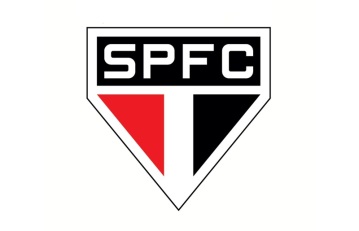 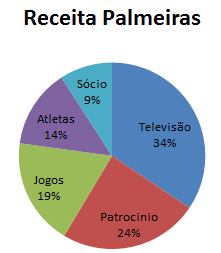 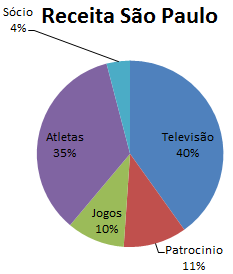 4. Comparação com Palmeiras
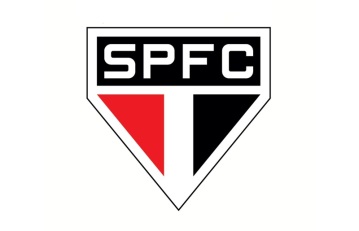 Palmeiras
4. Comparação com Palmeiras
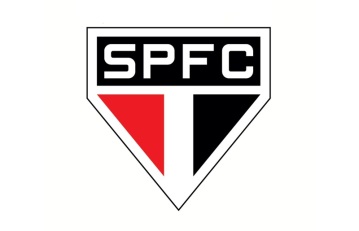 São Paulo
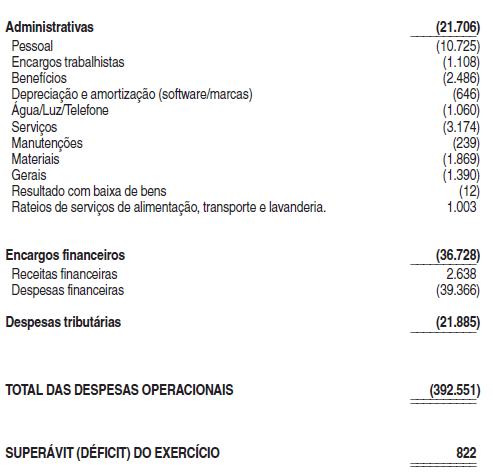 4. Comparação com Palmeiras
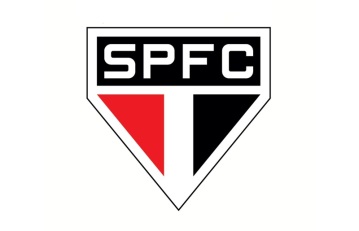 Palmeiras: 
Despesa com pessoal: R$ 121 milhões
Despesa com direitos de imagem: R$ 48 milhões
Despesa com jogos: R$ 29 milhões 
Despesa com Direitos econômicos: R$ 28 milhões

São Paulo: 
Despesa com pessoal: R$ 80 milhões
Despesa com direitos de imagem: R$ 35 milhões
Despesa com jogos: R$ 17 milhões
Despesa com Direitos econômicos: R$ 52 milhões
4. Comparação com Palmeiras
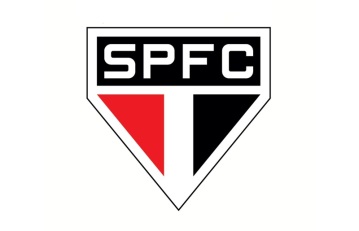 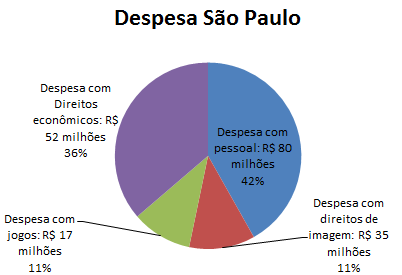 5. Considerações finais
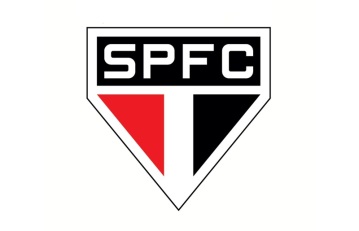 Algo está sendo feito para reverter essa situação?

Substituição da “Timemania” (2005) pela Lei Nº 13.155 – PROFUT: refinanciamento das dívidas fiscais em 240 meses.

APFut: Autoridade Pública de Futebol.

Governo perdoa dívida tributária dos times brasileiros com a lei PROFUT.

http://rodrigomattos.blogosfera.uol.com.br/2016/05/03/governo-perdoa-r-579-milhoes-em-dividas-de-clubes-grandes-veja-lista
5. Considerações finais
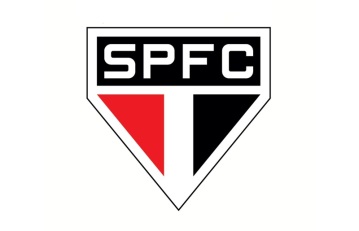 Sem os impactos do PROFUT em 2015 e das luvas em 2016 a real situação financeira do futebol brasileiro seria completamente diferente da registrada nos últimos dois anos.
5. Considerações finais
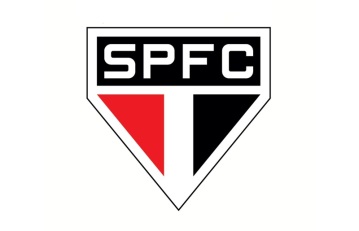 Adesão S.P.F.C à lei nº 13.155 – PROFUT. Houve o parcelamento da dívida tributária brasileira de R$ 89 milhões em 240 meses.
5. Considerações finais
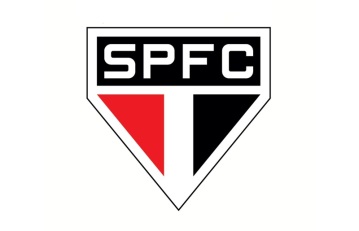 As Luvas do contrato São Paulino
http://www.gazetaesportiva.com/bastidores/sao-paulo-fecha-direitos-de-transmissao-com-a-globo
Obrigado!
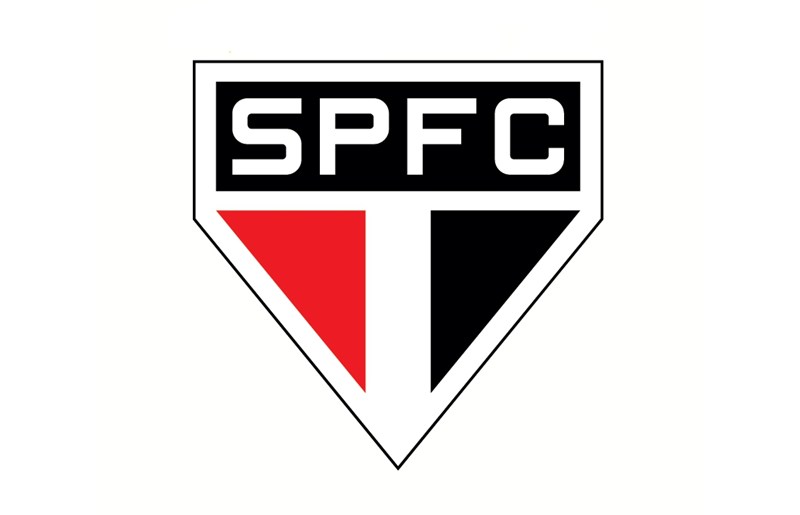